Database Applications (15-415)DBMS Internals- Part XLecture 22, April 3, 2018
Mohammad Hammoud
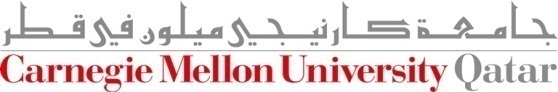 Today…
Last Session:
DBMS Internals- Part IX
Query Optimization

Today’s Session:
DBMS Internals- Part X
Query Optimization (Cont’d)

Announcements:
Quiz II will be held on Sunday, April 8 (all concepts covered after the midterm are included)  
PS4 is due on April 11 by midnight
Project 3 is due on Sunday, April 15 by midnight
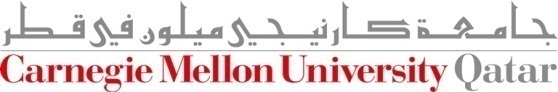 DBMS Layers
Queries
Query Optimization
and Execution
Continue…
Relational Operators
Recovery Manager
Files and Access Methods
Transaction Manager
Buffer Management
Lock Manager
Disk Space Management
DB
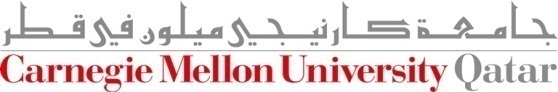 Relational Algebra Equivalences
A relational query optimizer uses relational algebra equivalences to identify many equivalent expressions for a given query

Two relational algebra expressions over the same set of input relations are said to be equivalent if they produce the same result on all relations’ instances

Relational algebra equivalences allow us to:
Push selections and projections ahead of joins
Combine selections and cross-products into joins
Choose different join orders
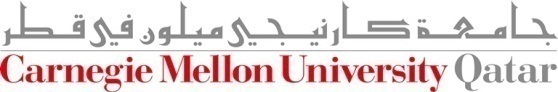 RA Equivalences: Selections
Two important equivalences involve selections:
Cascading of Selections:




Commutation of Selections:
Allows us to combine several selections into one selection
OR: Allows us to replace a selection with several smaller selections
Allows us to test selection conditions in either order
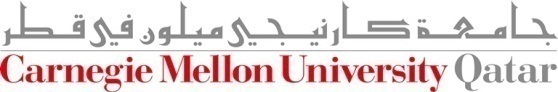 RA Equivalences: Projections
One important equivalence involves projections:
Cascading of Projections:
This says that successively eliminating columns from a relationis equivalent to simply eliminating all but the columns retainedby the final projection!
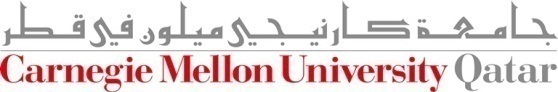 RA Equivalences: Cross-Products and Joins
Two important equivalences involve cross-products and joins:
Commutative Operations:
(R × S)      (S × R)
(R     S)      (S     R)
This allows us to choose which relation to be the inner and which to be the outer!
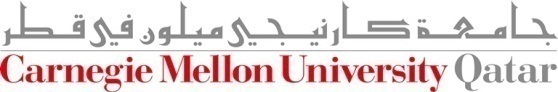 RA Equivalences: Cross-Products and Joins
Two important equivalences involve cross-products and joins:
Associative Operations:
R × (S × T)      (R × S) × T
R      (S     T)      (R     S)      T
It follows:
R      (S     T)      (T     R)      S
This says that regardless of the order in which the relations areconsidered, the final result is the same!
This order-independence is fundamental to how a query optimizer generates alternative query evaluation plans
RA Equivalences: Selections, Projections, Cross Products and Joins
Selections with Projections:




Selections with Cross-Products:
This says we can commute a selection with a projection if theselection involves only attributes retained by the projection!
R         T
This says we can combine a selection with a cross-product toform a join (as per the definition of a join)!
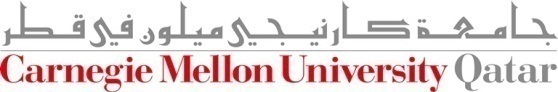 RA Equivalences: Selections, Projections, Cross Products and Joins
Selections with Cross-Products and with Joins:
Caveat: The attributes mentioned in c must appear only in R and NOT in S
This says we can commute a selection with a cross-product or a joinif the selection condition involves only attributes of one of thearguments to the cross-product or join!
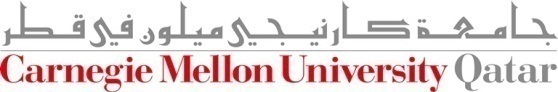 RA Equivalences: Selections, Projections, Cross Products and Joins
Selections with Cross-Products and with Joins (Cont’d):
This says we can push part of the selection condition c ahead of the cross-product!
This applies to joins as well!
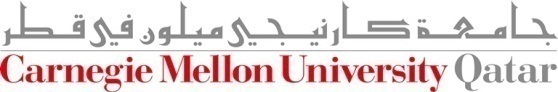 RA Equivalences: Selections, Projections, Cross Products and Joins
Projections with Cross-Products and with Joins:
Intuitively, we need to retain only those attributes of R and S thatare either mentioned in the join condition c or included in the setof attributes a retained by the projection
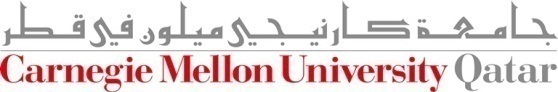 sname
rating > 5
bid=100
sid=sid
Sailors
Reserves
How to Estimate the Cost of Plans?
Now that correctness is ensured, how can the DBMS estimate the costs of various plans?
sname
rating > 5
Canonical form
sid=sid
Sailors
bid=100
Reserves
[Speaker Notes: In step 2, the combination of all Query optimization is one of the most important tasks of a relational DBMS
is used as a key for sorting.]
Outline
So far
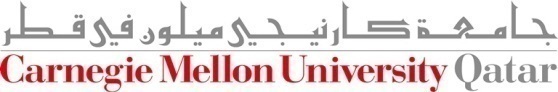 Estimating the Cost of a Plan
The cost of a plan can be estimated by:
Estimating the cost of each operation in the plan tree
Already covered last week (e.g., costs of various join algorithms)

Estimating the size of the result set of each operation in the plan tree
The output size and order of a child node affects the cost of its parent node
How can we estimate result sizes?
Estimating Result Sizes
Consider a query block, QB, of the form:



What is the maximum number of tuples generated by QB?
NTuples (R1) × NTuples (R2) × …. × NTuples(Rn)

Every term in the WHERE clause, however, eliminates some of the possible resultant tuples
A reduction factor can be associated with each term
SELECT  attribute list
FROM  R1, R2, …., Rn
WHERE  term 1 AND ... AND term k
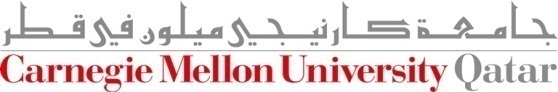 Estimating Result Sizes (Cont’d)
Consider a query block, QB, of the form:



The reduction factor (RF) associated with each term reflects the impact of the term in reducing the result size

Final (estimated) result cardinality = [NTuples (R1) × ... × NTuples(Rn)] × [ RF(term 1) ×... × RF(term k)]
Implicit assumptions: terms are independent and distribution is uniform!
SELECT  attribute list
FROM  R1, R2, …., Rn
WHERE  term 1 AND ... AND term k
But, how can we compute reduction factors?
count
A
F
grade
Approximating Reduction Factors
Reduction factors (RFs) can be approximated using the statistics available in the DBMS’s catalog

For different forms of terms, RF is computed differently
Form 1: Column = Value
RF = 1/NKeys(I), if there is an index I on Column
Otherwise, RF = 1/10
E.g., grade = ‘B’
NKeys(I)
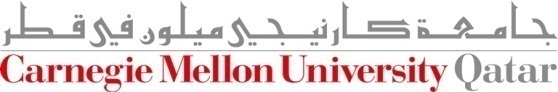 Approximating Reduction Factors (Cont’d)
For different forms of terms, RF is computed differently
Form 2: Column 1 = Column 2
RF = 1/MAX(NKeys(I1), NKeys(I2)), if there are indices I1 and I2 on Column 1 and Column 2, respectively
Or: RF = 1/NKeys(I), if there is only 1 index on Column 1 or Column 2 
Or: RF = 1/10, if neither Column 1 nor Column 2 has an index

Form 3: Column IN (List of Values)
RF equals to RF of “Column = Value” (i.e., Form 1) × # of elements in the List of Values
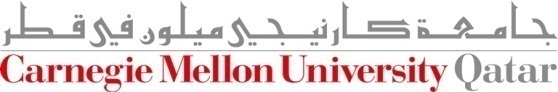 count
A
F
grade
Approximating Reduction Factors (Cont’d)
For different forms of terms, RF is computed differently
Form 4: Column > Value
RF = (High(I) – Value)/(High(I) – Low(I)), if there is an index I on Column
Otherwise, RF equals to any fraction < 1/2
E.g., grade >= ‘C’
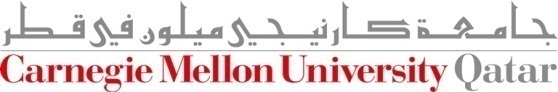 Improved Statistics: Histograms
Estimates can be improved considerably by maintaining more detailed statistics known as histograms
Distribution D
Uniform Distribution Approximating D
0   1   2   3   4   5   6   7   8   9  10 11 12 13 14
0   1   2  3  4   5   6   7   8   9  10 11 12 13 14
Improved Statistics: Histograms
Estimates can be improved considerably by maintaining more detailed statistics known as histograms
Distribution D
What is the result size of term value > 13?
9 tuples
0   1   2  3  4   5   6   7   8   9  10 11 12 13 14
Improved Statistics: Histograms
Estimates can be improved considerably by maintaining more detailed statistics known as histograms
Uniform Distribution Approximating D
What is the (estimated) result size of term value > 13?
(1/15 × 45) = 3 tuples
Clearly, this is inaccurate!
0   1   2   3   4   5   6   7   8   9  10 11 12 13 14
Improved Statistics: Histograms
We can do better if we divide the range of values into sub-ranges called buckets
Equidepth histogram
Equiwidth histogram
Uniform distribution per a bucket
Equal # of tuples per a bucket
0   1   2   3   4   5   6   7   8   9  10 11 12 13 14
0   1   2   3   4   5   6   7   8   9  10 11 12 13 14
Bucket 1
Count=8
Bucket 2
Count=4
Bucket 3
Count=15
Bucket 4
Count=3
Bucket 5
Count=15
Bucket 1
Count=9
Bucket 2
Count=10
Bucket 3
Count=10
Bucket 4
Count=7
Bucket 5
Count=9
Improved Statistics: Histograms
We can do better if we divide the range of values into sub-ranges called buckets
Equiwidth histogram
What is the (estimated) result size of term value > 13?
Uniform distribution per a bucket
The selected range = 1/3 of the range for bucket 5
Bucket 5 represents a total of 15 tuples
Estimated size = 1/3 × 15 = 5 tuples
Better than regular histograms!
0   1   2   3   4   5   6   7   8   9  10 11 12 13 14
Bucket 1
Count=8
Bucket 2
Count=4
Bucket 3
Count=15
Bucket 4
Count=3
Bucket 5
Count=15
Improved Statistics: Histograms
We can do better if we divide the range of values into sub-ranges called buckets
Equidepth histogram
What is the (estimated) result size of term value > 13?
The selected range = 100% of the range for bucket 5
Bucket 5 represents a total of 9 tuples
Estimated size = 1 × 9 = 9 tuples
Equal # of tuples per a bucket
Better than equiwidth histograms!
0   1   2   3   4   5   6   7   8   9  10 11 12 13 14
Bucket 1
Count=9
Bucket 2
Count=10
Bucket 3
Count=10
Bucket 4
Count=7
Bucket 5
Count=9
Why?
Improved Statistics: Histograms
We can do better if we divide the range of values into sub-ranges called buckets
Equidepth histogram
Because, buckets with very frequently occurring values contain fewer slots; hence, the uniform distribution assumption is applied to a smaller range of values!
Equal # of tuples per a bucket
What about buckets with mostly infrequent values?
0   1   2   3   4   5   6   7   8   9  10 11 12 13 14
They are approximated less accurately!
Bucket 1
Count=9
Bucket 2
Count=10
Bucket 3
Count=10
Bucket 4
Count=7
Bucket 5
Count=9
Outline
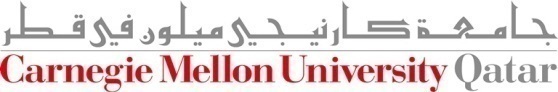 D
B
A
C
Enumerating Execution Plans
Consider a query Q = 

Here are 3 plans that are equivalent:
D
D
C
C
B
A
B
A
Left-Deep Tree
Linear Trees
A Bushy Tree
D
D
C
C
D
B
A
C
B
A
B
A
Enumerating Execution Plans
Consider a query Q = 

Here are 3 plans that are equivalent:
Why?
Enumerating Execution Plans (Cont’d)
There are two main reasons for concentrating only on left-deep plans:
As the number of joins increases, the number of plans increases rapidly; hence, it becomes necessary to prune the space of alternative plans
Left-deep trees allow us to generate all fully pipelined plans

Clearly, by adding details to left-deep trees (e.g., the join algorithm per each join), several query plans can be obtained

The query optimizer enumerates all possible left-deep plans using typically a dynamic programming approach (later), estimates the cost of each plan, and selects the one with the lowest cost!
Enumerating Execution Plans (Cont’d)
In particular, the query optimizer enumerates:
All possible left-deep orderings
The different possible ways for evaluating each operator
The different access paths for each relation

Assume the following query Q:
SELECT  S.sname, B.bname, R.day
FROM  Sailors S, Reserves R, Boats B
WHERE  S.sid = R.sid AND R.bid = B.bid
B
B
S
S
R
S
B
R
S
R
R
B
Enumerating Execution Plans (Cont’d)
In particular, the query optimizer enumerates:
All possible left-deep orderings
x
R
S
B
x
R
B
S
B
B
S
S
R
S
B
R
S
R
R
B
Enumerating Execution Plans (Cont’d)
In particular, the query optimizer enumerates:
All possible left-deep orderings
x
R
S
B
x
R
B
S
Prune plans with cross-products immediately!
B
B
B
B
B
R
R
R
R
R
S
S
S
S
S
Enumerating Execution Plans (Cont’d)
In particular, the query optimizer enumerates:
All possible left-deep orderings
The different possible ways for evaluating each operator
NLJ
NLJ
HJ
NLJ
HJ
HJ
NLJ
HJ
B
B
B
B
B
R
R
R
R
R
S
S
S
S
S
Enumerating Execution Plans (Cont’d)
In particular, the query optimizer enumerates:
All possible left-deep orderings
The different possible ways for evaluating each operator
NLJ
NLJ
HJ
NLJ
HJ
HJ
NLJ
HJ
+ do same for the 3 other plans
B
B
R
R
S
S
Enumerating Execution Plans (Cont’d)
In particular, the query optimizer enumerates:
All possible left-deep orderings
The different possible ways for evaluating each operator
The different access paths for each relation
NLJ
NLJ
NLJ
(heap scan)
NLJ
(heap scan)
(heap scan)
B
B
R
R
S
S
Enumerating Execution Plans (Cont’d)
In particular, the query optimizer enumerates:
All possible left-deep orderings
The different possible ways for evaluating each operator
The different access paths for each relation
NLJ
NLJ
NLJ
(heap scan)
NLJ
(heap scan)
(heap scan)
+ do same for the 3 other plans
Enumerating Execution Plans (Cont’d)
In particular, the query optimizer enumerates:
All possible left-deep orderings
The different possible ways for evaluating each operator
The different access paths for each relation
Subsequently, estimate the cost of each plan using statistics collected and stored at the system catalog!
Let us now study a dynamic programming algorithm to effectively enumerate and estimate cost plans
Towards a Dynamic Programming Algorithm
There are two main cases to consider:
CASE I: Single-Relation Queries
CASE II: Multiple-Relation Queries

CASE I: Single-Relation Queries
Only selection, projection, grouping and aggregate operations are involved (i.e., no joins)
Every available access path is considered and the one with the least estimated cost is selected
The different operations are carried out together
E.g., if an index is used for a selection, projection can be done for each retrieved tuple, and the resulting tuples can be pipelined into an aggregate operation (if any)
[Speaker Notes: In step 2, the combination of all Query optimization is one of the most important tasks of a relational DBMS
is used as a key for sorting.]
CASE I: Single-Relation Queries- An Example
Consider the following SQL query Q:



Q can be expressed in a relational algebra tree as follows:
SELECT  S.rating, COUNT (*)
FROM  Sailors S
WHERE  S.rating > 5 AND S.age = 20
GROUP BY S.rating
rating, COUNT(*)
GROUP BYrating
rating
age = 20
rating > 5
Sailors
[Speaker Notes: In step 2, the combination of all Query optimization is one of the most important tasks of a relational DBMS
is used as a key for sorting.]
CASE I: Single-Relation Queries- An Example
Consider the following SQL query Q:




How can Q be evaluated?
Apply CASE I:
Every available access path for Sailors is considered and the one with the least estimated cost is selected
The selection and projection operations are carried out together
SELECT  S.rating, COUNT (*)
FROM  Sailors S
WHERE  S.rating > 5 AND S.age = 20
GROUP BY S.rating
rating, COUNT(*)
GROUP BYrating
rating
age = 20
rating > 5
Sailors
[Speaker Notes: In step 2, the combination of all Query optimization is one of the most important tasks of a relational DBMS
is used as a key for sorting.]
CASE I: Single-Relation Queries- An Example
Consider the following SQL query Q:



What would be the cost of we assume a file scan for sailors?
SELECT  S.rating, COUNT (*)
FROM  Sailors S
WHERE  S.rating > 5 AND S.age = 20
GROUP BY S.rating
(on-the-fly)
rating, COUNT(*)
rating, COUNT(*)
GROUP BYrating
GROUP BYrating
(External Sorting)
(on-the-fly)
rating
rating
(Scan; Writeto Temp T1)
age = 20
age = 20
rating > 5
rating > 5
Sailors
Sailors
[Speaker Notes: In step 2, the combination of all Query optimization is one of the most important tasks of a relational DBMS
is used as a key for sorting.]
CASE I: Single-Relation Queries- An Example
What would be the cost of we assume a file scan for sailors?
NPages(Sailors)
+
NPages(Sailors)
×
Size of T1 tuple/Size of Sailors tuple
(on-the-fly)
rating, COUNT(*)
×
GROUP BYrating
(External Sorting)
Reduction Factor (RF) of S.rating
×
(on-the-fly)
rating
Reduction Factor (RF) of S.age
(Scan; Writeto Temp T1)
age = 20
rating > 5
Sailors
[Speaker Notes: In step 2, the combination of all Query optimization is one of the most important tasks of a relational DBMS
is used as a key for sorting.]
CASE I: Single-Relation Queries- An Example
What would be the cost of we assume a file scan for sailors?
NPages(Sailors)
+
NPages(Sailors)
×
Size of T1 tuple/Size of Sailors tuple
(on-the-fly)
rating, COUNT(*)
×
GROUP BYrating
(External Sorting)
Reduction Factor (RF) of S.rating
×
(on-the-fly)
rating
Term of Form 1(default = 1/10)
Term of Form 4(default < 1/2)
Reduction Factor (RF) of S.age
(Scan; Writeto Temp T1)
age = 20
rating > 5
Sailors
[Speaker Notes: In step 2, the combination of all Query optimization is one of the most important tasks of a relational DBMS
is used as a key for sorting.]
CASE I: Single-Relation Queries- An Example
What would be the cost of we assume a file scan for sailors?
NPages(Sailors) = 500 I/Os
+
NPages(Sailors) = 500 I/Os
×
Size of T1 tuple/Size of Sailors tuple = 0.25
(on-the-fly)
rating, COUNT(*)
×
GROUP BYrating
(External Sorting)
Reduction Factor (RF) of S.rating = 0.2
×
(on-the-fly)
rating
Term of Form 1(default = 1/10)
Term of Form 4(default < 1/2)
Reduction Factor (RF) of S.age = 0.1
(Scan; Writeto Temp T1)
age = 20
rating > 5
=
502.5 I/Os
Sailors
[Speaker Notes: In step 2, the combination of all Query optimization is one of the most important tasks of a relational DBMS
is used as a key for sorting.]
CASE I: Single-Relation Queries- An Example
What would be the cost of we assume a file scan for sailors?
3 × NPages(T1) = 3 × 2.5 = 7.5 I/Os
(on-the-fly)
rating, COUNT(*)
GROUP BYrating
(External Sorting)
(on-the-fly)
rating
(Scan; Writeto Temp T1)
age = 20
rating > 5
Sailors
[Speaker Notes: In step 2, the combination of all Query optimization is one of the most important tasks of a relational DBMS
is used as a key for sorting.]
CASE I: Single-Relation Queries- An Example
What would be the cost of we assume a file scan for sailors?
7.5 I/Os
(on-the-fly)
rating, COUNT(*)
502.5 I/Os
GROUP BYrating
(External Sorting)
(on-the-fly)
rating
510 I/Os
(Scan; Writeto Temp T1)
age = 20
rating > 5
Sailors
[Speaker Notes: In step 2, the combination of all Query optimization is one of the most important tasks of a relational DBMS
is used as a key for sorting.]
CASE I: Single-Relation Queries- An Example
What would be the cost of we assume a clustered index on rating with A(1)?
Cost of retrieving the index entries
+
Cost of retrieving the correspondingSailors tuples
(on-the-fly)
rating, COUNT(*)
+
GROUP BYrating
(External Sorting)
Cost of writing out T1
(on-the-fly)
rating
(Index; Writeto Temp T1)
age = 20
rating > 5
Sailors
[Speaker Notes: In step 2, the combination of all Query optimization is one of the most important tasks of a relational DBMS
is used as a key for sorting.]
CASE I: Single-Relation Queries- An Example
What would be the cost of we assume a clustered index on rating with A(1)?
Cost of retrieving the index entries
+
Cost of retrieving the correspondingSailors tuples
(on-the-fly)
rating, COUNT(*)
+
GROUP BYrating
(External Sorting)
Cost of writing out T1
(on-the-fly)
rating
Term of Form 1. Can be applied to each retrieved tuple.
Term of Form 4
(Index; Writeto Temp T1)
age = 20
rating > 5
RF = (High(I) – Value)/(High(I) – Low(I)) = (10 – 5)/10 = 0.5
Sailors
[Speaker Notes: In step 2, the combination of all Query optimization is one of the most important tasks of a relational DBMS
is used as a key for sorting.]
CASE I: Single-Relation Queries- An Example
What would be the cost of we assume a clustered index on rating with A(1)?
Cost of retrieving the index entries
+
Cost of retrieving the correspondingSailors tuples
(on-the-fly)
rating, COUNT(*)
=
GROUP BYrating
(External Sorting)
= 0.5 × 0.1 × NPages(I)
= 0.5 × 0.1 × 600
= 30 I/Os
(on-the-fly)
rating
Term of Form 1. Can be applied to each retrieved tuple.
Term of Form 4
(Index; Writeto Temp T1)
age = 20
rating > 5
RF = (High(I) – Value)/(High(I) – Low(I)) = (10 – 5)/10 = 0.5
Sailors
[Speaker Notes: In step 2, the combination of all Query optimization is one of the most important tasks of a relational DBMS
is used as a key for sorting.]
CASE I: Single-Relation Queries- An Example
What would be the cost of we assume a clustered index on rating with A(1)?
Cost of retrieving the index entries
+
Cost of retrieving the correspondingSailors tuples
(on-the-fly)
rating, COUNT(*)
+
GROUP BYrating
(External Sorting)
Cost of writing out T1
=
(on-the-fly)
rating
Term of Form 1. Can be applied to each retrieved tuple.
Term of Form 4
2 × 30 = 60 I/Os
(Index; Writeto Temp T1)
age = 20
rating > 5
RF = (High(I) – Value)/(High(I) – Low(I)) = (10 – 5)/10 = 0.5
Sailors
[Speaker Notes: In step 2, the combination of all Query optimization is one of the most important tasks of a relational DBMS
is used as a key for sorting.]
CASE I: Single-Relation Queries- An Example
What would be the cost of we assume a clustered index on rating with A(1)?
~7.5 I/Os
(on-the-fly)
rating, COUNT(*)
2 × 30 = 60 I/Os
GROUP BYrating
(External Sorting)
(on-the-fly)
rating
67.5 I/Os (as opposed to 510 I/Os with a file scan)
(Index; Writeto Temp T1)
age = 20
rating > 5
Sailors
[Speaker Notes: In step 2, the combination of all Query optimization is one of the most important tasks of a relational DBMS
is used as a key for sorting.]
Towards a Dynamic Programming Algorithm
There are two main cases to consider:
CASE I: Single-Relation Queries
CASE II: Multiple-Relation Queries

CASE II: Multiple-Relation Queries
Only consider left-deep plans
Apply a dynamic programming algorithm
[Speaker Notes: In step 2, the combination of all Query optimization is one of the most important tasks of a relational DBMS
is used as a key for sorting.]
Enumeration of Left-Deep Plans Using Dynamic Programming
Enumerate using N passes (if N relations joined):
Pass 1:  
For each relation, enumerate all plans (all 1-relation plans)
Retain the cheapest plan per each relation
Pass 2: 
Enumerate all 2-relation plans by considering each 1-relation plan retained in Pass 1 (as outer) and successively every other relation (as inner)
Retain the cheapest plan per each 1-relation plan
Pass N:  
Enumerate all N-relation plans by considering each (N-1)-relation plan retained in Pass N-1 (as outer) and successively every other relation (as inner)
Retain the cheapest plan per each (N-1)-relation plan
Pick the cheapest N-relation plan
[Speaker Notes: In step 2, the combination of all Query optimization is one of the most important tasks of a relational DBMS
is used as a key for sorting.]
Enumeration of Left-Deep Plans Using Dynamic Programming (Cont’d)
An N-1 way plan is not combined with an additional relation unless:
There is a join condition between them
All predicates in the WHERE clause have been used up

ORDER BY, GROUP BY, and aggregate functions are handled as a final step, using either an `interestingly ordered’ plan or an additional sorting operator

Despite of pruning the plan space, this approach is still exponential in the # of tables
[Speaker Notes: In step 2, the combination of all Query optimization is one of the most important tasks of a relational DBMS
is used as a key for sorting.]
sname
sid=sid
rating > 5
bid=100
Sailors
Reserves
CASE II: Multiple-Relation Queries- An Example
Consider the following relational algebra tree:





Assume the following:
- Sailors:
  - B+ tree on rating
  - Hash on sid
- Reserves:
  - B+ tree on bid
[Speaker Notes: In step 2, the combination of all Query optimization is one of the most important tasks of a relational DBMS
is used as a key for sorting.]
sname
sid=sid
rating > 5
bid=100
Sailors
Reserves
CASE II: Multiple-Relation Queries- An Example
Pass 1:
Sailors:  
B+ tree matches rating>5, and is probably the cheapest
If this selection is expected to retrieve a lot of tuples, and the index is un-clustered, file scan might be cheaper!

Reserves: B+ tree on bid matches bid=500; probably the cheapest
- Sailors:
  - B+ tree on rating
  - Hash on sid
- Reserves:
  - B+ tree on bid
[Speaker Notes: In step 2, the combination of all Query optimization is one of the most important tasks of a relational DBMS
is used as a key for sorting.]
sname
sid=sid
rating > 5
bid=100
Sailors
Reserves
CASE II: Multiple-Relation Queries- An Example
Pass 2:
Consider each plan retained from Pass 1 as the outer, and join it effectivelywith every other relation

E.g., Reserves as outer:  
Hash index can be used to get Sailors tuples that satisfy sid = outer tuple’s sid value
- Sailors:
  - B+ tree on rating
  - Hash on sid
- Reserves:
  - B+ tree on bid
[Speaker Notes: In step 2, the combination of all Query optimization is one of the most important tasks of a relational DBMS
is used as a key for sorting.]
Outline
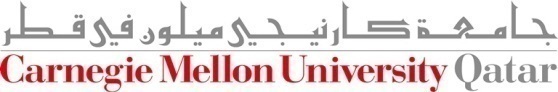 Nested Sub-queries
Consider the following nested query Q1:





The nested sub-query can be evaluated just once, yielding a single value V

V can be incorporated into the top-level query as if it had been part of the original statement of Q1
SELECT  S.sname
FROM  Sailors S
WHERE S.rating = 
   (SELECT  MAX (S2.rating) 
    FROM  Sailors S2)
[Speaker Notes: In step 2, the combination of all Query optimization is one of the most important tasks of a relational DBMS
is used as a key for sorting.]
Nested Sub-queries
Now, consider the following nested query Q2:





The nested sub-query can still be evaluated just once, but it will yield a collection of sids

Every sid value in Sailors must be checked whether it exists in the collection of sids returned by the nested sub-query
This entails a join, and the full range of join methods can be explored!
SELECT  S.sname
FROM  Sailors S
WHERE EXISTS 
   (SELECT  R.sid
    FROM  Reserves R
    WHERE  R.bid=103 )
[Speaker Notes: In step 2, the combination of all Query optimization is one of the most important tasks of a relational DBMS
is used as a key for sorting.]
Nested Sub-queries
Now, consider another nested query Q3:






Q3 is correlated; hence, we “cannot” evaluate the sub-query just once!

In this case, the typical evaluation strategy is to evaluate the nested sub-query for each tuple of Sailors
SELECT  S.sname
FROM  Sailors S
WHERE EXISTS 
   (SELECT  *
    FROM  Reserves R
    WHERE  R.bid=103 
     AND  R.sid=S.sid)
[Speaker Notes: In step 2, the combination of all Query optimization is one of the most important tasks of a relational DBMS
is used as a key for sorting.]
Summary
Query optimization is a crucial task in relational DBMSs

We must understand query optimization in order to understand the performance impact of a given database design (relations, indexes) on a workload (set of queries)

Two parts to optimizing a query:
Consider a set of alternative plans (e.g., using dynamic programming)
Apply selections/projections as early as possible
Prune search space; typically, keep left-deep plans only
Estimate the cost of each plan that is considered
Must estimate size of result and cost of each tree node
Key issues: Statistics, indexes, operator implementations
[Speaker Notes: In step 2, the combination of all Query optimization is one of the most important tasks of a relational DBMS
is used as a key for sorting.]
Next Class
Queries
Query Optimization
and Execution
Relational Operators
Recovery Manager
Files and Access Methods
Transaction Manager
Buffer Management
Lock Manager
Disk Space Management
DB
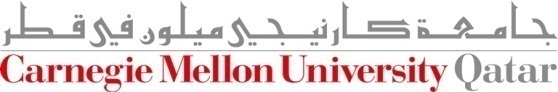